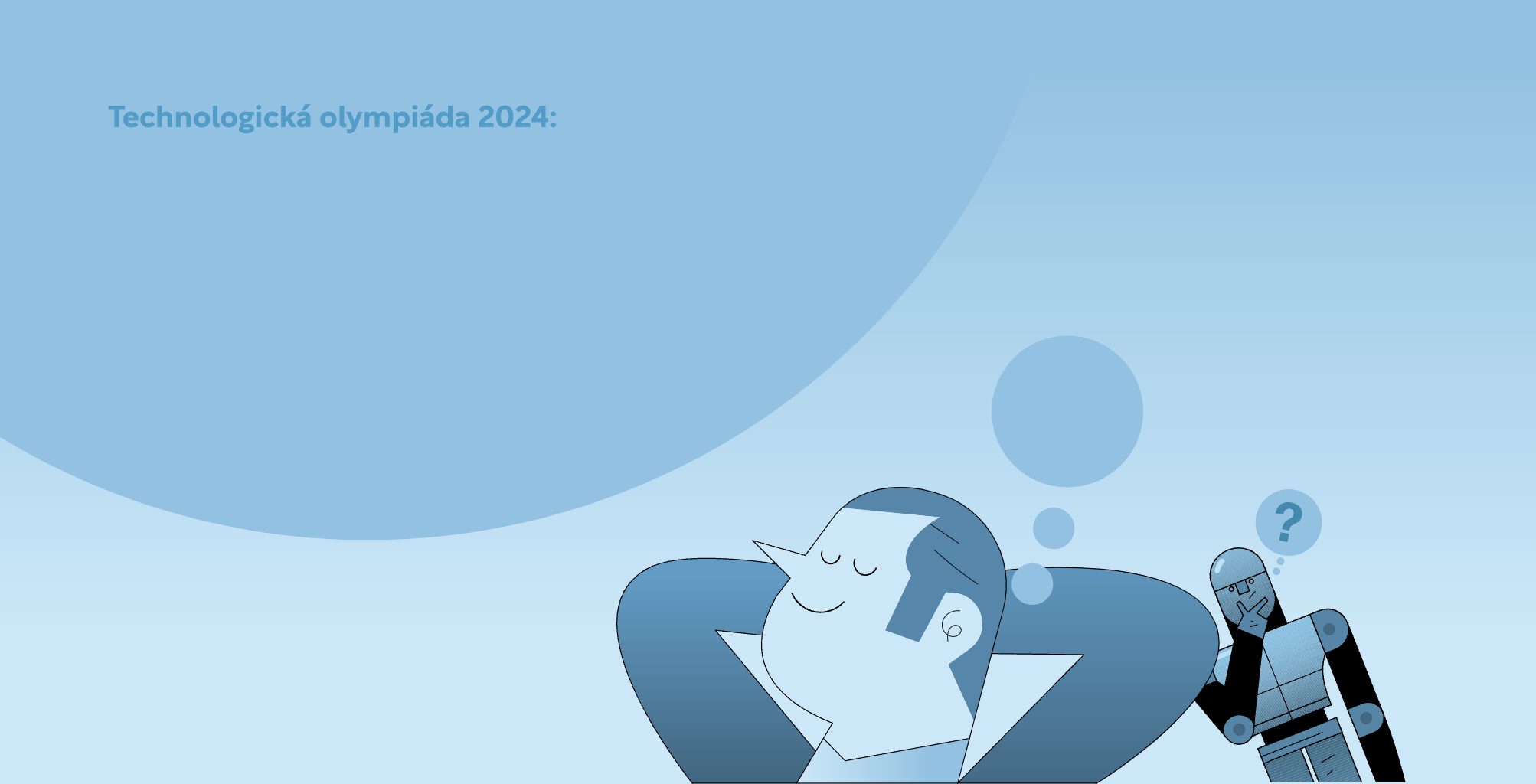 Téma
Jméno týmu
Škola a město
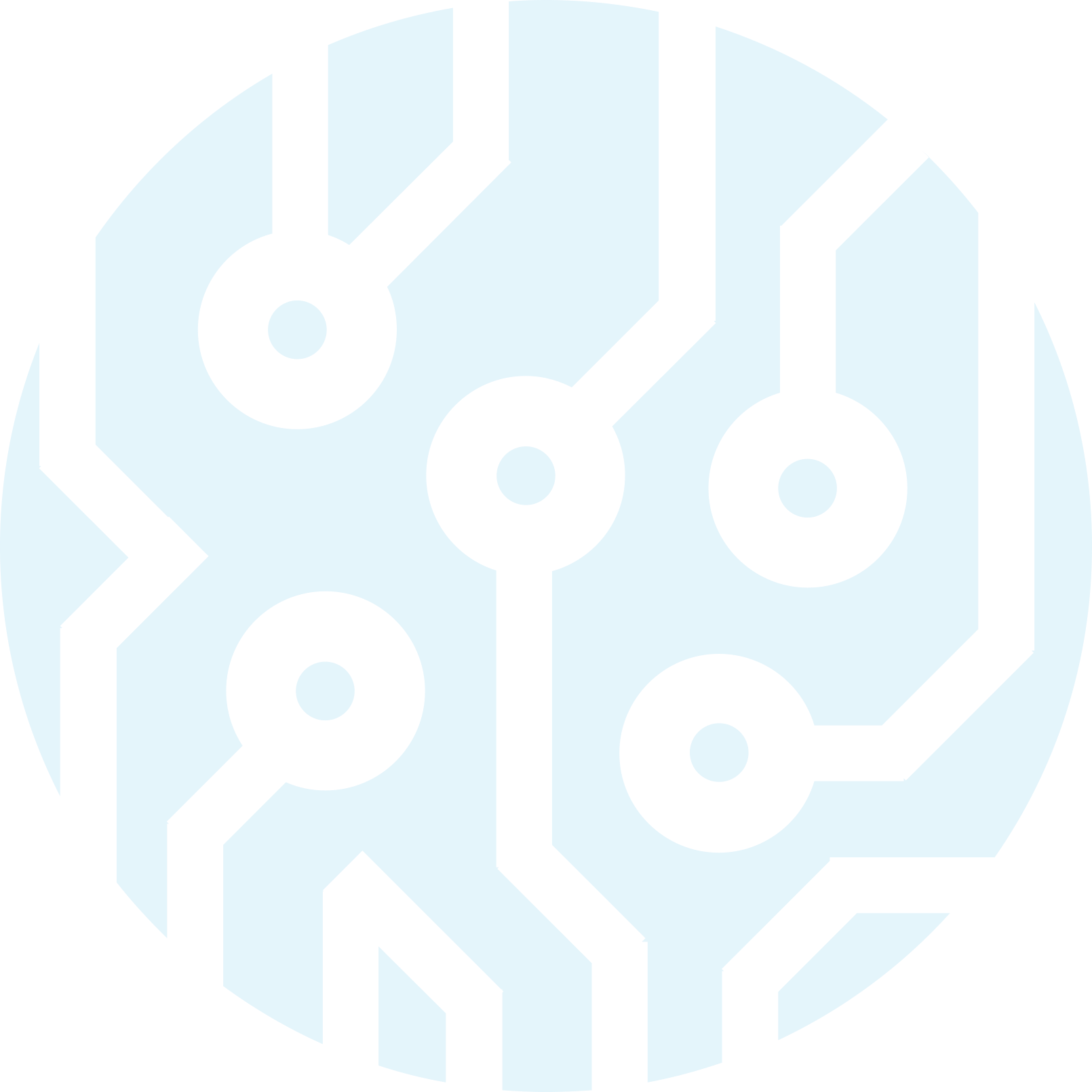 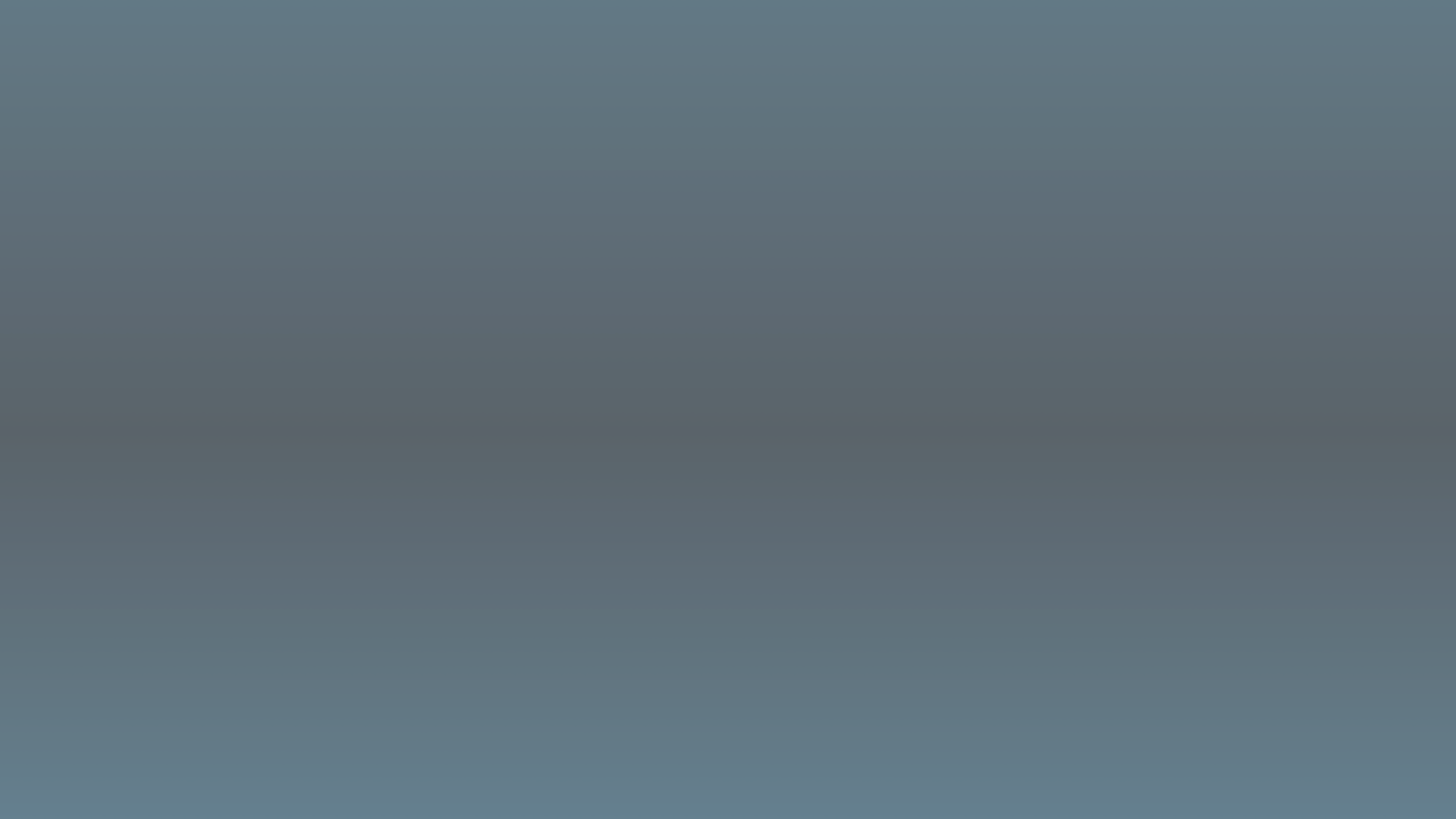 Technologická olympiáda
12.4.2024
FEL ČVUT v Praze
Jméno oddílu
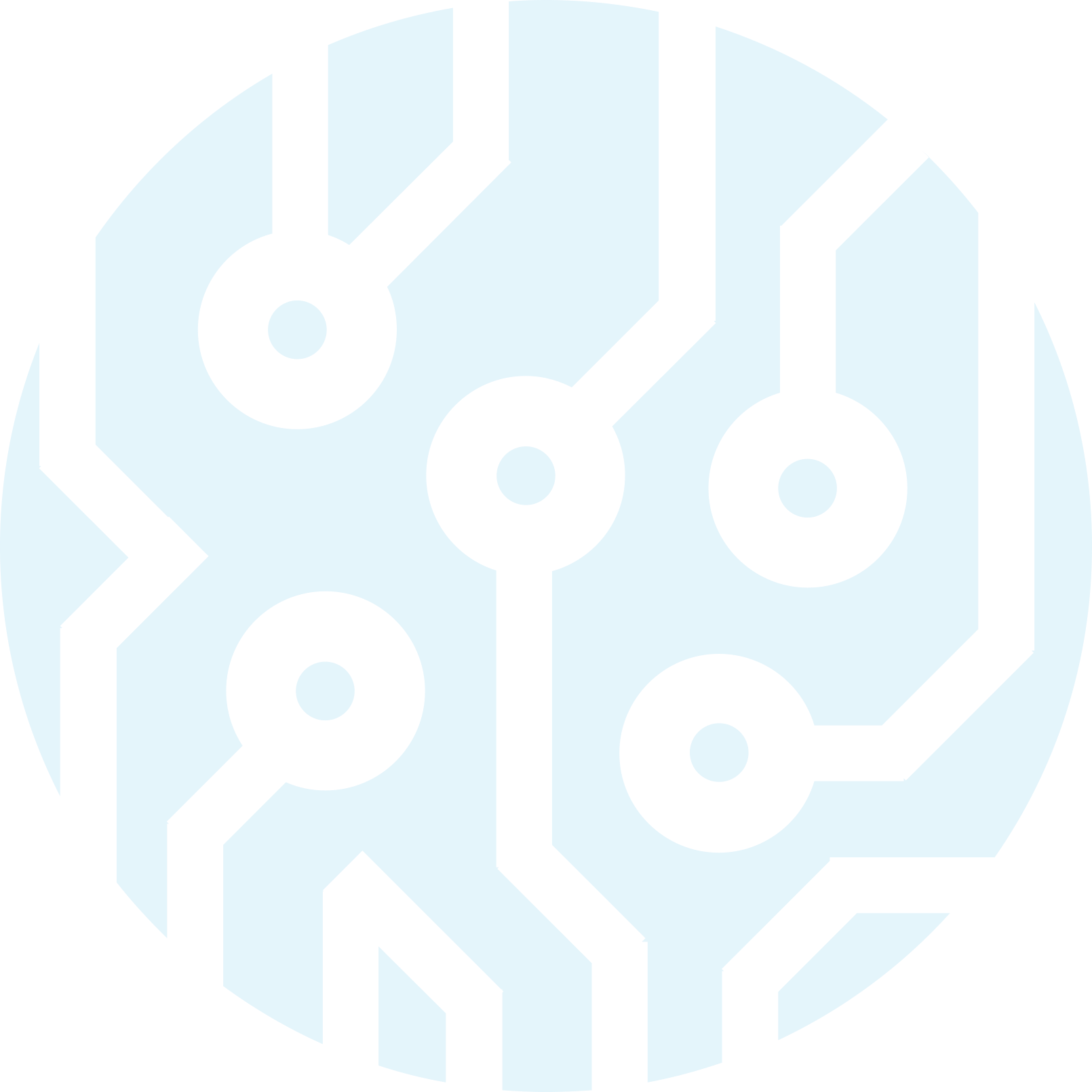 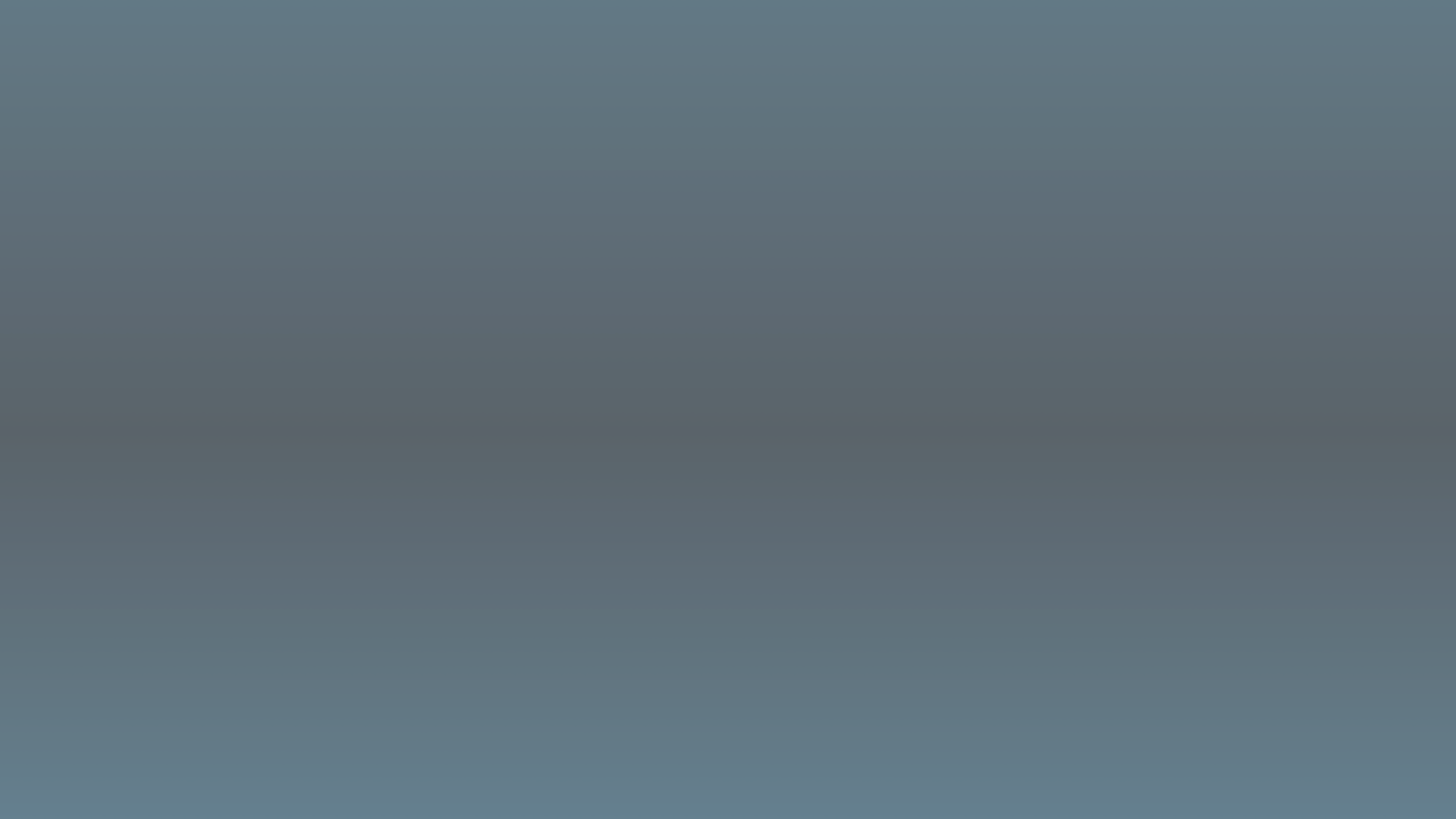 Technologická olympiáda
12.4.2024
FEL ČVUT v Praze
Jméno oddílu
Text s odrážkami
Podtitul
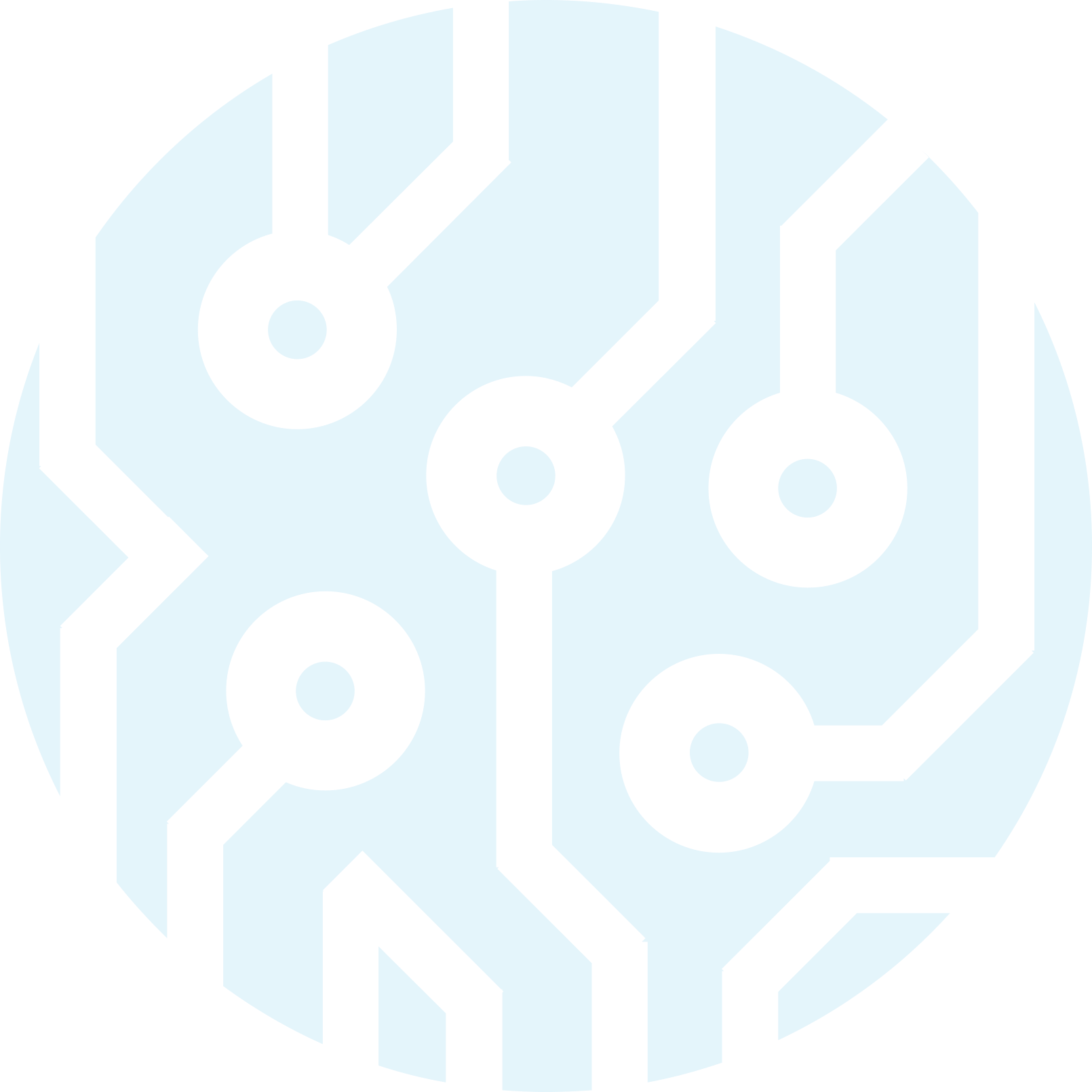 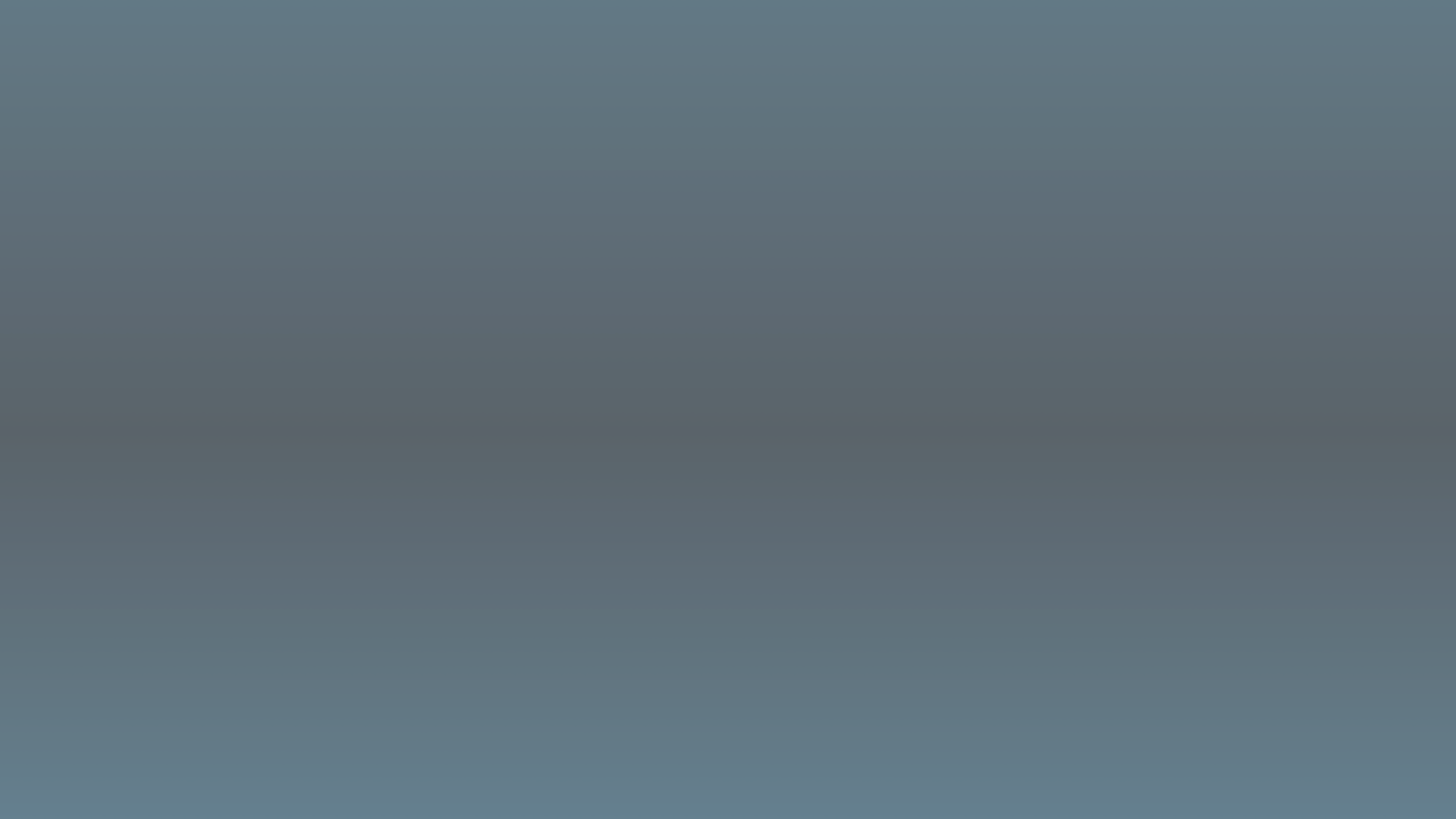 Technologická olympiáda
12.4.2024
FEL ČVUT v Praze
100 %
Více o faktu
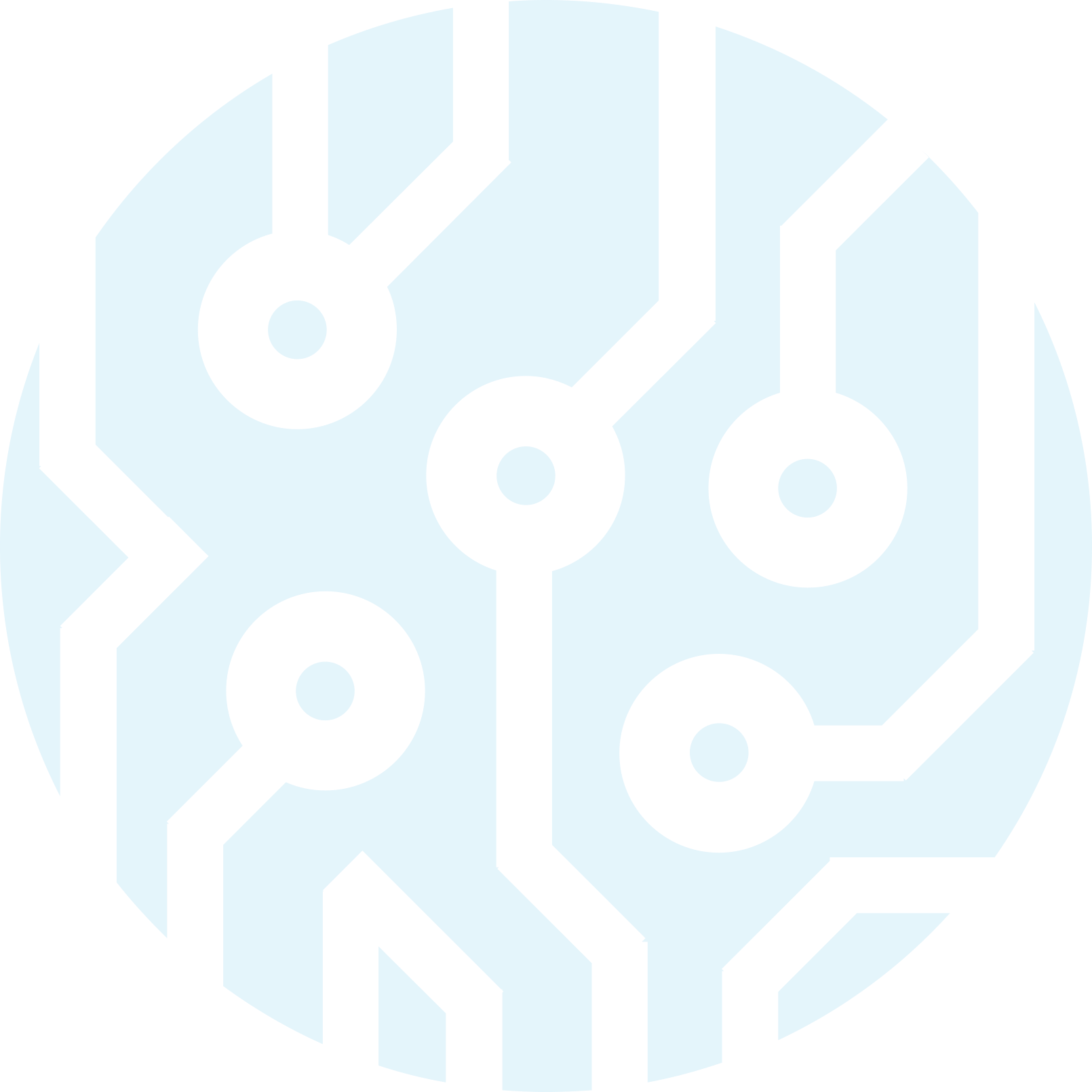 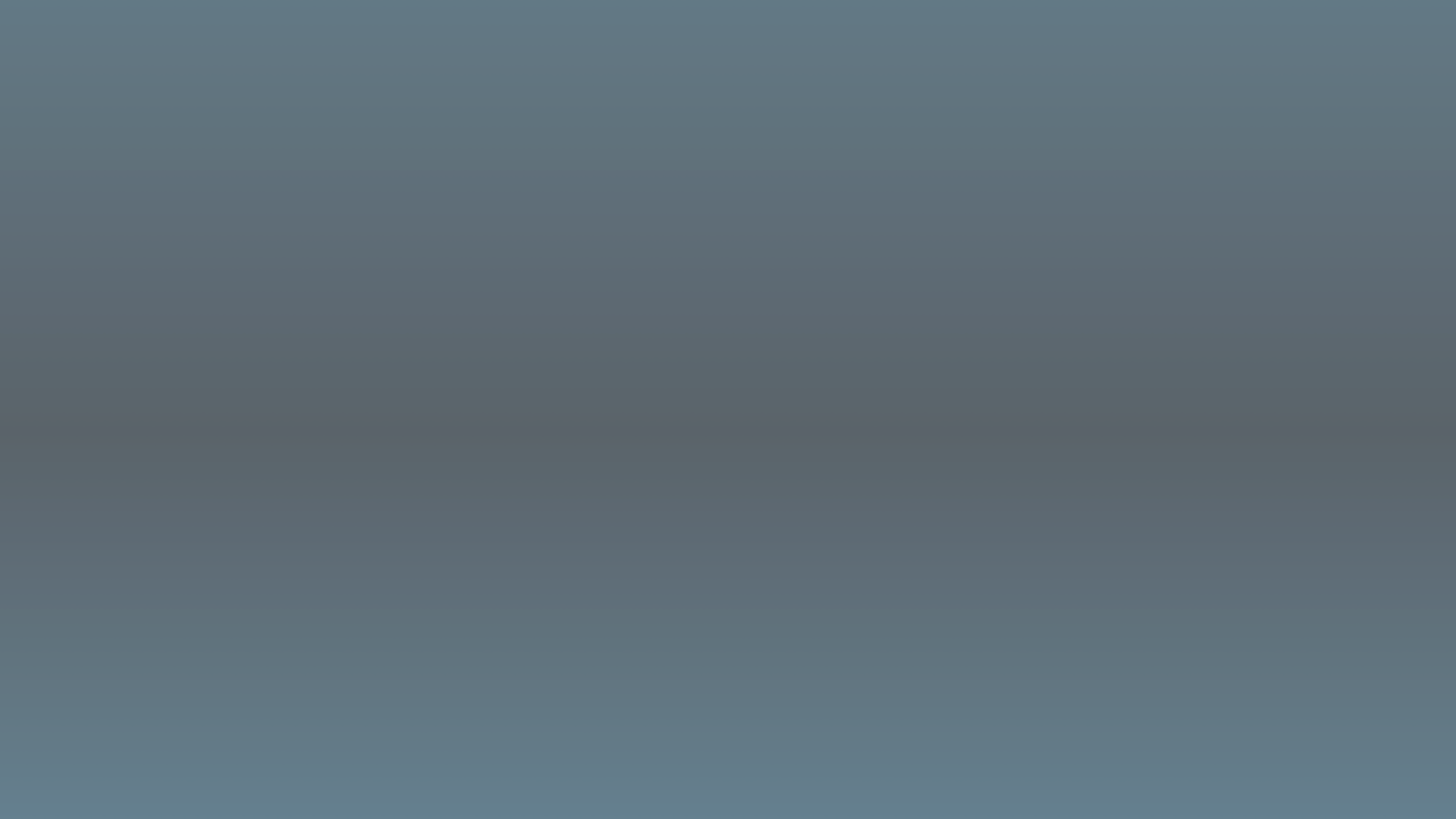 Technologická olympiáda
12.4.2024
FEL ČVUT v Praze
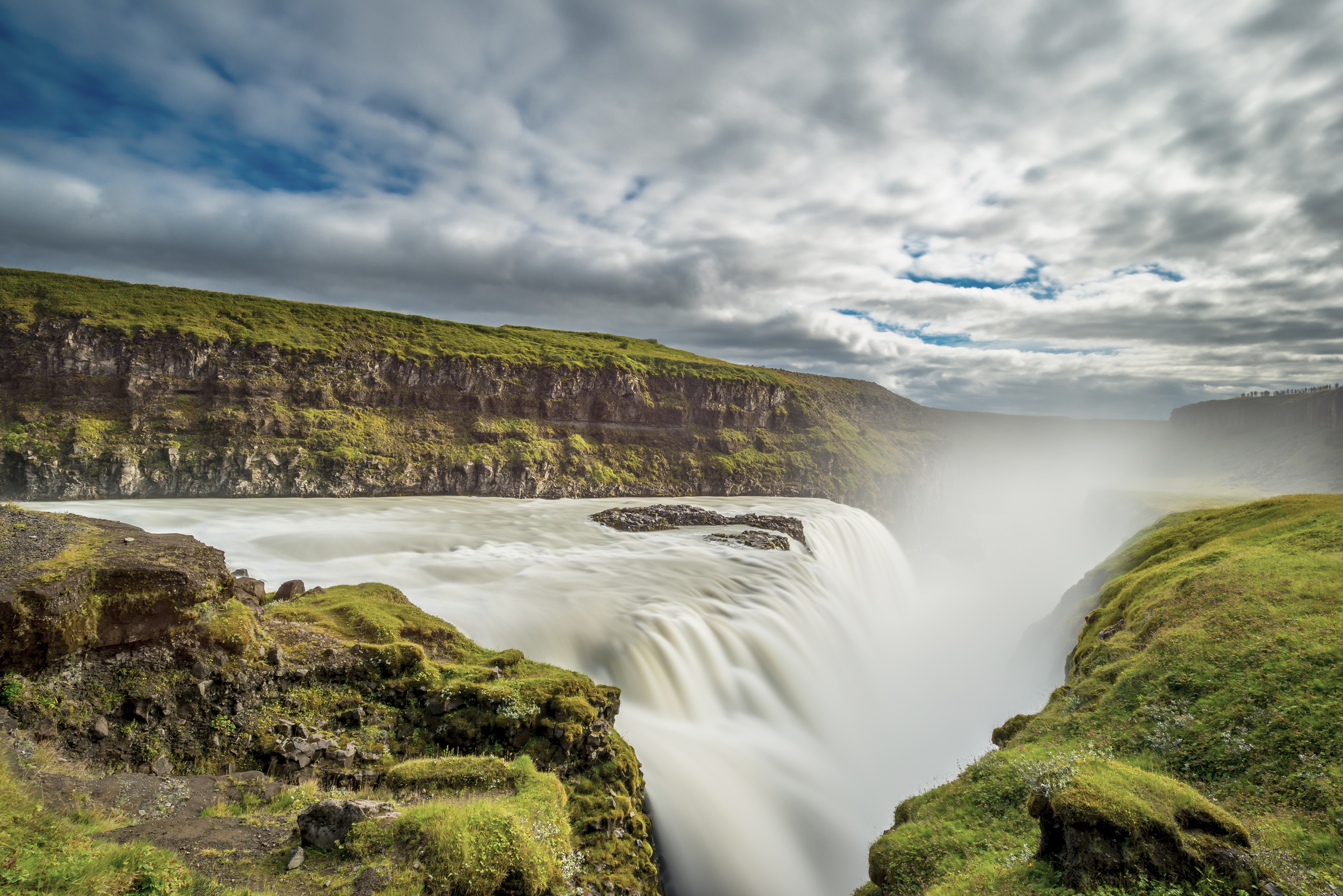